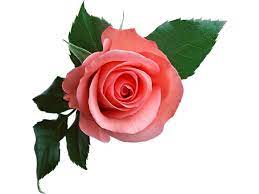 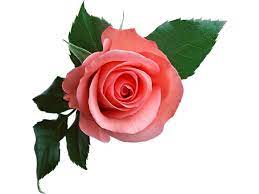 আজকের পাঠে সবাইকে স্বাগতম
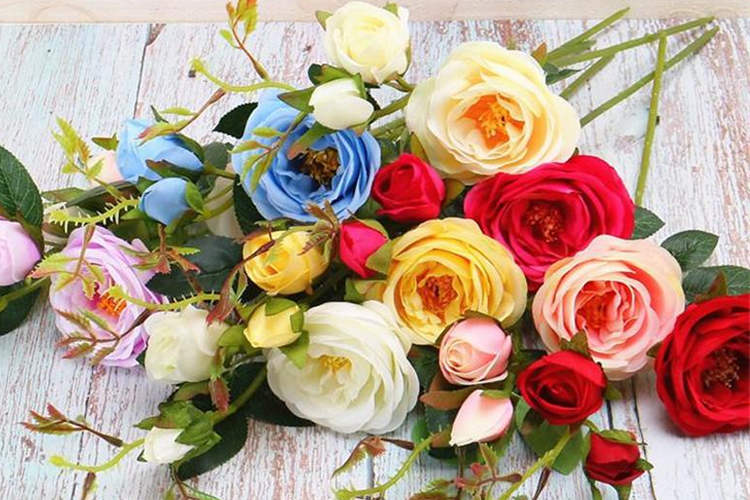 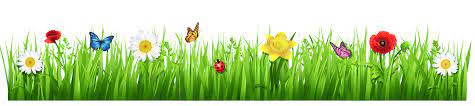 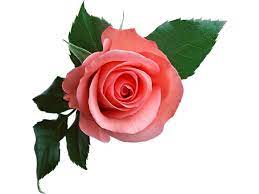 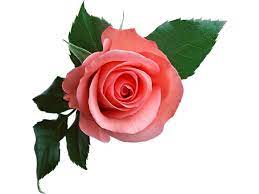 শিক্ষক পরিচিতি
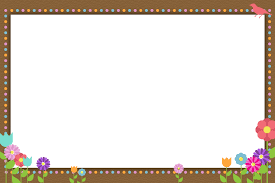 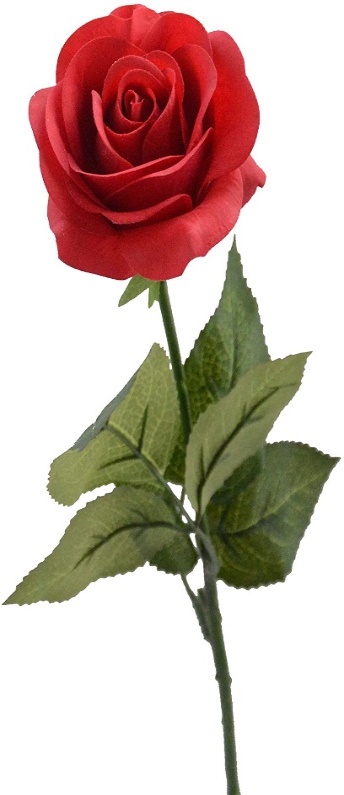 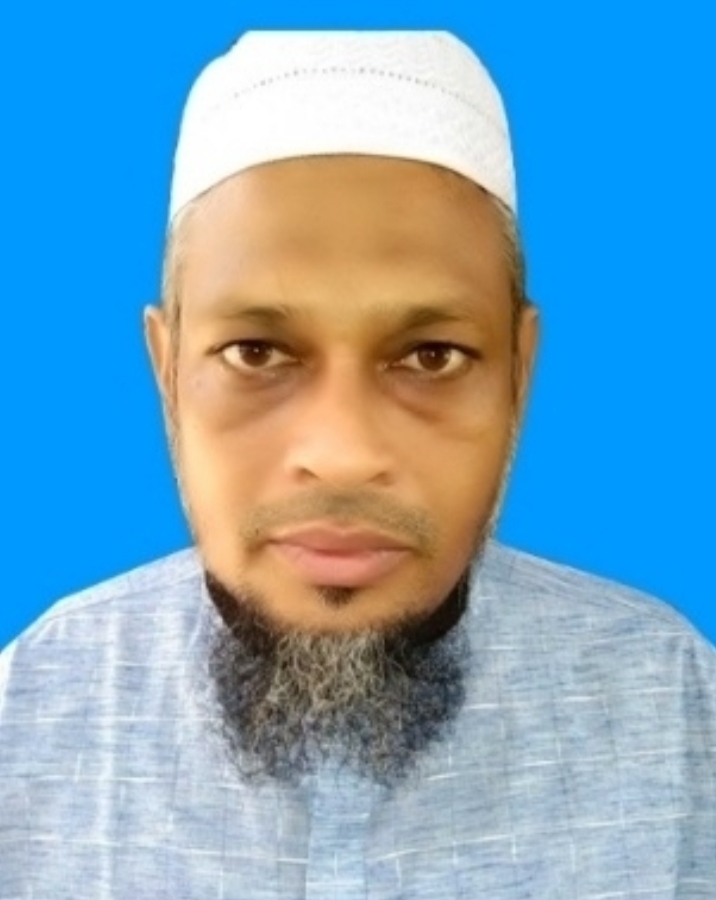 মোহাম্মদ শাহ আলম 
প্রভাষক  আর্থনীতি 
মোজাদ্দেদীয়া ইসলামিয়া আলিম মাদরাসা 
কালিয়াকৈর গাজীপুর
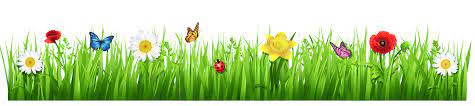 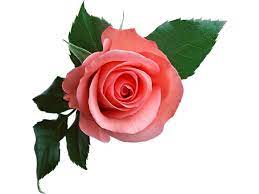 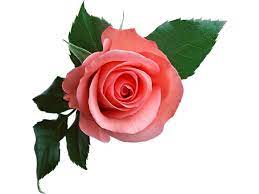 পাঠ পরিচিতি
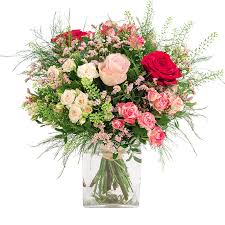 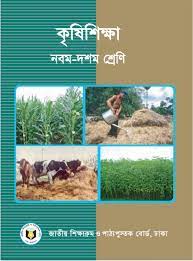 কৃষি শিক্ষা 
দাখিল ৯ম-১০ম শ্রেনি 
চতুর্থ অধ্যায়
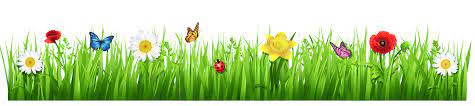 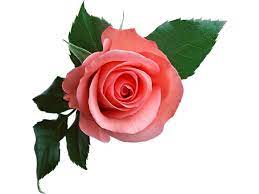 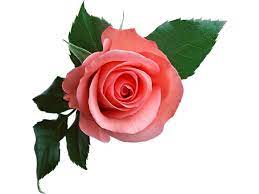 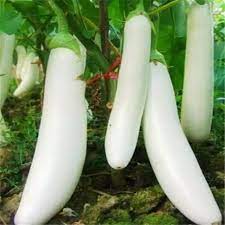 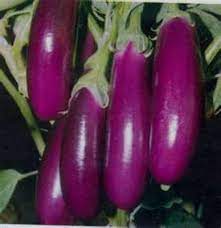 বেগুন
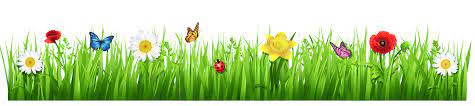 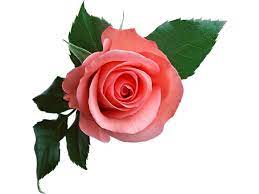 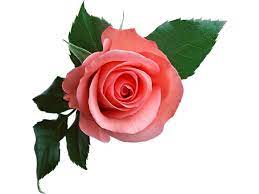 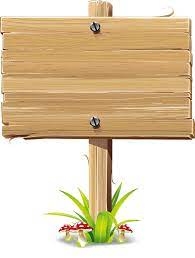 পাঠ শিরোনাম
বেগুন চাষের জন্য উপযোগী মাটি ও জলবায়ু
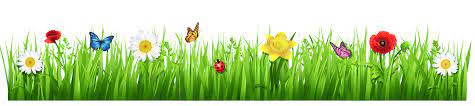 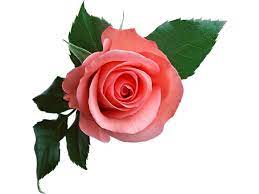 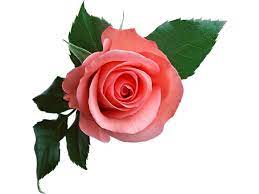 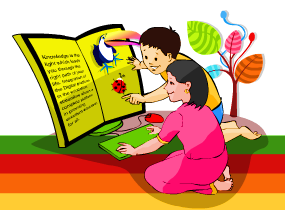 শিখনফল
এই পাঠ  শেষে শিক্ষার্থীরা .........
বেগুনের জাত সম্পর্কে বলতে পারবে ।
বেগুনের চাষের পরিচর্চা সম্পর্কে বলতে পারবে । 
বেগুনের রোগ বালাই সম্পর্কে বলতে পারবে ।
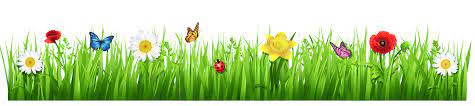 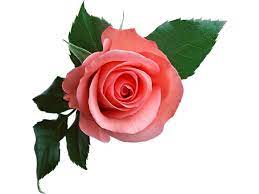 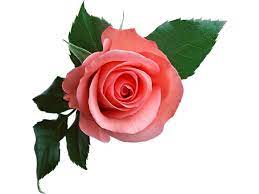 একক কাজ
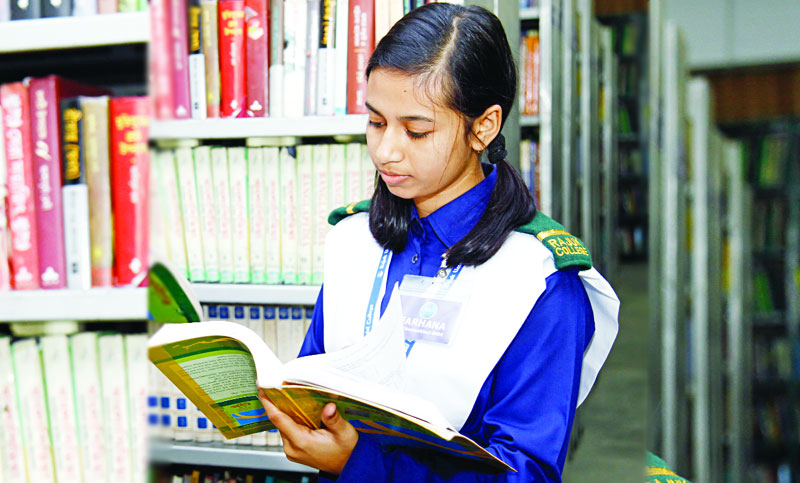 বেগুনের কয়েকটি উন্নত জাতের নাম বল ?
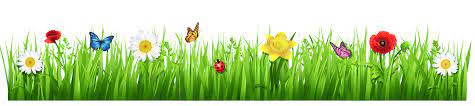 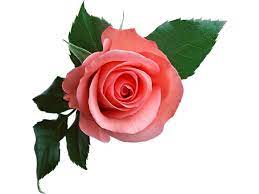 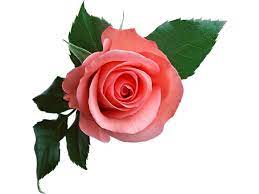 দলীয় কাজ
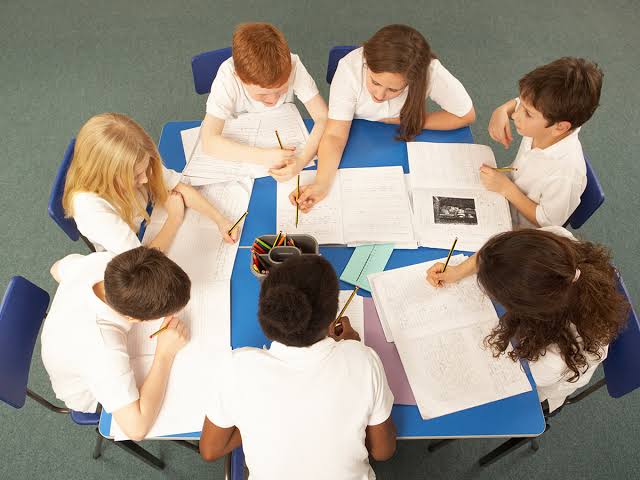 বেগুনের বপনের সময়কাল সম্পর্কে বর্ননা কর ।
বেগুনের চাষের সার প্রয়োগ সম্পর্কে বর্ননা কর । 
বেগুনের ফসল সংগ্রহ সম্পর্কে ব্যাখ্যা কর  ।
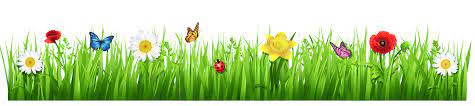 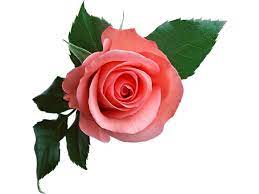 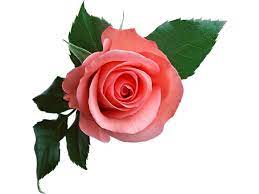 মূল্যায়ন
বেগুনের উন্নত জাত সমুহ কী কী?
 কত দিন পর বেগুনের সংগ্রহ করা যায় ?
 কোন জাতের বেগুনের ফলন বেশি?
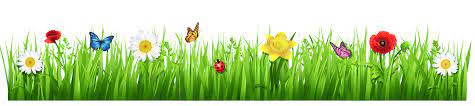 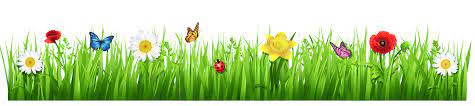 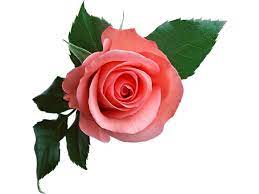 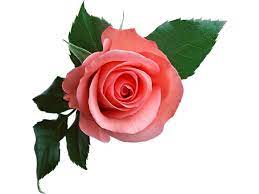 বাড়ীর কাজ
বেগুনের চাষে মাদা তৈরি ও  সার প্রয়োগের বিষয়ে আলোচনা কর ।
বেগুনের রোগ বালাই এর একটি তালিকা তৈরি কর ।
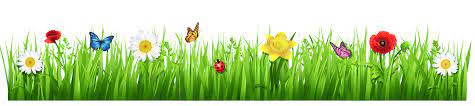 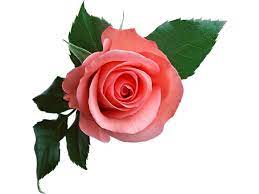 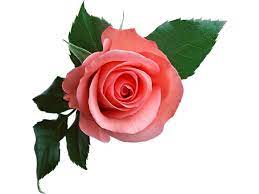 ধন্যবাদ
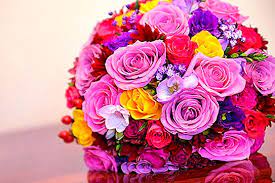 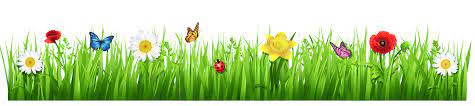